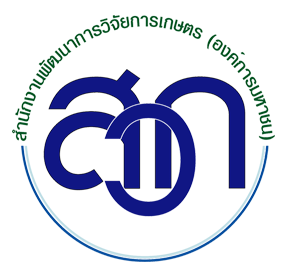 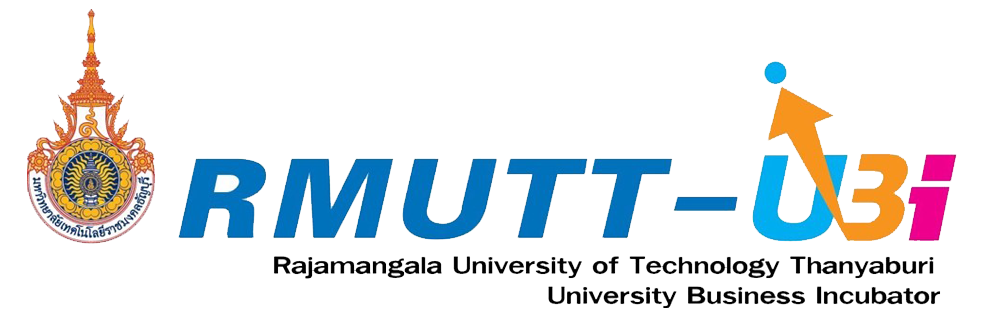 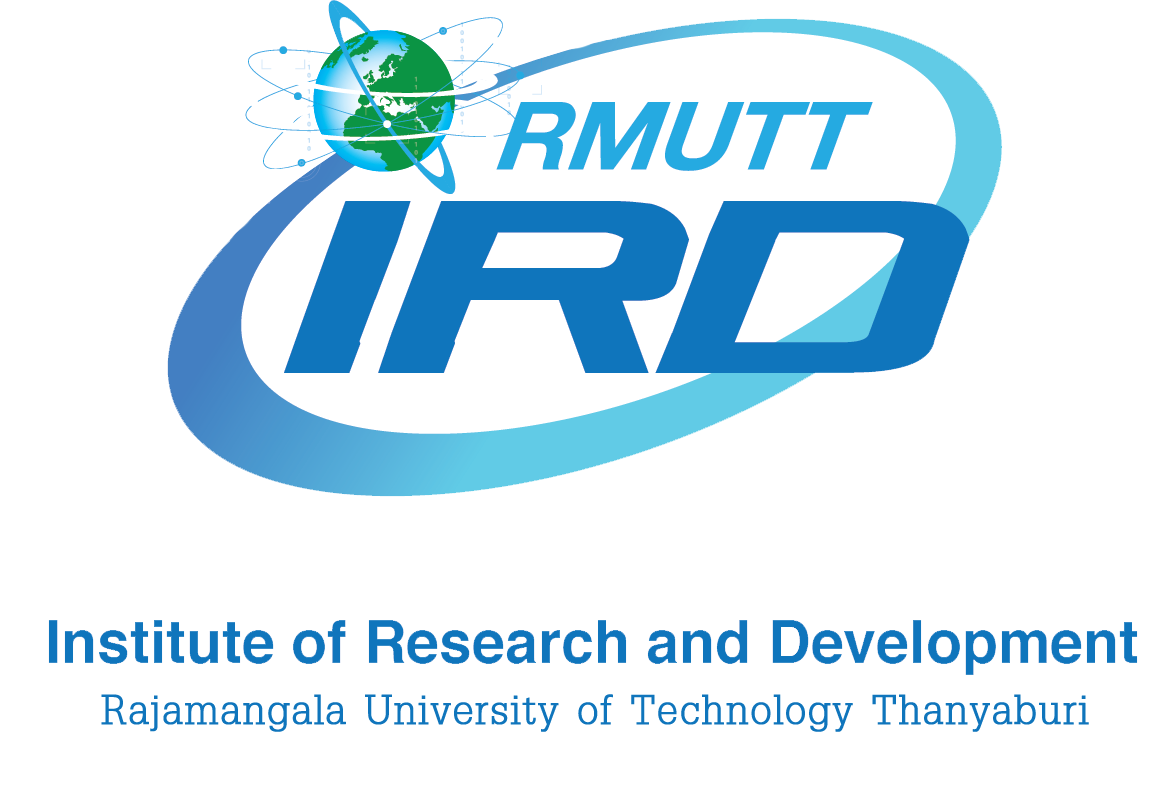 การพัฒนาความพร้อมเพื่อยกระดับคุณภาพข้อเสนอแผนงานวิจัย
ด้านนำผลงานวิจัยและนวัตกรรมไปใช้ประโยชน์
(RU: Research Utilization) เชิงพาณิชย์
วันอังคารที่ 20 มิถุนายน 2566 เวลา 13.30-17.00 น.
ณ ห้องประชุมวิคตอเรีย ชั้น 1 อาคารสำนักงานอธิการบดี มหาวิทยาลัยเทคโนโลยีราชมงคลธัญบุรี
Framework การเตรียมข้อมูลให้สอดคล้องกับหลักการพิจารณาด้าน RU
2
แผนงาน :
(2) KRs แผนงาน :
(1) O แผนงาน :
F4 การส่งเสริมและจัดการองค์ความรู้จากนวัตกรรมการเกษตรสู่การใช้ประโยชน์ในการพัฒนาการผลิตและการส่งออก อาหารและผลไม้ไทยคุณค่าสูงและมูลค่าสูง เกษตรและเกษตรแปรรูปมูลค่าสูงให้ไทยเป็นประเทศชั้นนำของโลก โดยเพิ่มมูลค่าทางเศรษฐกิจและประเทศที่สั่งซื้อ (RU)
ประเทศไทยมีมูลค่าทางเศรษฐกิจสร้างคุณค่าด้านสินค้าเกษตรมูลค่าสูง และเกษตรแปรรูปมูลค่าสูง ตามแนวทางของระบบเศรษฐกิจ BCG เพิ่มขึ้นอย่างมีนัยสำคัญ
(3) เป้าหมายของแผนงานย่อยรายประเด็น RU :
(6) คาดการณ์ขนาดของผลกระทบ
(5)กลุ่มเป้าหมายที่รับประโยชน์/Beneficiaries
(7) ระยะเวลาที่จะเกิดผลกระทบ
(4) ที่มา และความสำคัญ (ปัญหา/โจทย์สำคัญ):
1 ปี
3
3
Research Utilization Strategic Canvas
4
กลยุทธ์ที่ 1
Output (ผลผลิต)
Key Users/Intermediaries
กลุ่มเป้าหมาย
ที่รับประโยชน์/Beneficiaries
Objective ของแผนงาน
F4 การส่งเสริมและจัดการองค์ความรู้จากนวัตกรรมการเกษตรสู่การใช้ประโยชน์ในการพัฒนาการผลิตและการส่งออก อาหารและผลไม้ไทยคุณค่าสูงและมูลค่าสูง เกษตรและเกษตรแปรรูปมูลค่าสูงให้ไทยเป็นประเทศชั้นนำของโลก โดยเพิ่มมูลค่าทางเศรษฐกิจและประเทศที่สั่งซื้อ (RU)
ผลที่คาดว่าจะเกิดขึ้นเมื่อ
พื้นที่ปฏิบัติการของแผน  RU
Research Utilization Mechanism
Stock of Knowledge
และ Stage gate
KRs 
แผนงานย่อย
ประเทศไทยมีมูลค่าทางเศรษฐกิจสร้างคุณค่าด้านสินค้าเกษตรมูลค่าสูง และเกษตรแปรรูปมูลค่าสูง ตามแนวทางของระบบเศรษฐกิจ BCG เพิ่มขึ้นอย่างมีนัยสำคัญ
Activities
M&E
วิธีติดตามและประเมินผล
Resources (โครงสร้างพื้นฐาน/กฎระเบียบ/การเงิน/องค์กรสนับสนุน)
ระยะเวลา
1 ปี
5
5
กลยุทธ์ที่ 2
Output (ผลผลิต)
Key Users/Intermediaries
กลุ่มเป้าหมาย
ที่รับประโยชน์/Beneficiaries
Objective ของแผนงาน
F4 การส่งเสริมและจัดการองค์ความรู้จากนวัตกรรมการเกษตรสู่การใช้ประโยชน์ในการพัฒนาการผลิตและการส่งออก อาหารและผลไม้ไทยคุณค่าสูงและมูลค่าสูง เกษตรและเกษตรแปรรูปมูลค่าสูงให้ไทยเป็นประเทศชั้นนำของโลก โดยเพิ่มมูลค่าทางเศรษฐกิจและประเทศที่สั่งซื้อ (RU)
ผลที่คาดว่าจะเกิดขึ้นเมื่อ
พื้นที่ปฏิบัติการของแผน  RU
Research Utilization Mechanism
Stock of Knowledge
และ Stage gate
KRs 
แผนงานย่อย
ประเทศไทยมีมูลค่าทางเศรษฐกิจสร้างคุณค่าด้านสินค้าเกษตรมูลค่าสูง และเกษตรแปรรูปมูลค่าสูง ตามแนวทางของระบบเศรษฐกิจ BCG เพิ่มขึ้นอย่างมีนัยสำคัญ
Activities
M&E
วิธีติดตามและประเมินผล
Resources (โครงสร้างพื้นฐาน/กฎระเบียบ/การเงิน/องค์กรสนับสนุน)
ระยะเวลา
1 ปี
6
6